НАСТОЯЩЕЕ  ВРЕМЯ   ГЛАГОЛА
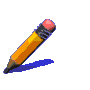 ЭЛЕКТРОННОЕ  ПРИЛОЖЕНИЕ 
К УРОКУ   РУССКОГО  ЯЗЫКА 
 ПО ТЕМЕ «ИЗ ПРОШЛОГО- В НАСТОЯЩЕЕ»
 УМК «ГАРМОНИЯ»  3 КЛАСС   
МАРЧЕНКО  ЕЛЕНА  ВИКТОРОВНА
КАКИМ  ПРИЗНАКОМ  ОБЪЕДИНЕНЫ СЛОВА?
ДЕЛАЕШЬ
       ПОМОГАЮ
       ДЕЛАЕТ
       ЛЕЖИТ
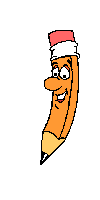 ЗАПОМИНАЙ!
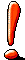 ФОРМА  НАСТОЯЩЕГО  ВРЕМЕНИ  ГЛАГОЛА
ПОКАЗЫВАЕТ,  ЧТО  ДЕЙСТВИЕ  ПРОИСХОДИТ
В ТОТ МОМЕНТ, КОГДА О НЁМ ГОВОРЯТ, В МОМЕНТ  РЕЧИ.
СДЕЛАЙ   ВЫВОД:
СПИТ- СПЯТ
РЕШАЕТ- РЕШАЮТ
СИДИТ- СИДЯТ
ИГРАЕТ- ИГРАЮТ

   В  НАСТОЯЩЕМ ВРЕМЕНИ  ГЛАГОЛЫ  ИЗМЕНЯЮТСЯ ПО ЧИСЛАМ.
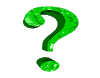 СДЕЛАЙ   ВЫВОД:
ПИШУ- ПИШЕШЬ
ШУМИТЕ- ШУМЯТ
ИГРАЕТ- ИГРАЕМ

    В НАСТОЯЩЕМ ВРЕМЕНИ  ГЛАГОЛЫ ИЗМЕНЯЮТСЯ ПО ЛИЦАМ
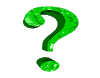 ЗАПОМИНАЙ:
ГЛАГОЛЫ НАСТОЯЩЕГО ВРЕМЕНИ ВТОРОГО ЛИЦА   ЕДИНСТВЕНОГО ЧИСЛА  ПИШУТСЯ С Ь ЗНАКОМ В КОНЦЕ СЛОВА:
                                     ПИШЕШЬ
ПОМНИШЬ
ЗНАЕШЬ
ПОЁШЬ
ЛЕТИШЬ